Технологии сверхкритических флюидов применительно к созданию наночастиц
Москва, МГУ, Физический Факультет, 2018
Литература к лекции


K. Byrappa b, S. Ohara a, T. Adschiri. Nanoparticles synthesis using supercritical fluid technology – towards biomedical applications. Advanced Drug Delivery Reviews 60 (2008) 299–327 

E. Reverchon, R. Adami. Nanomaterials and supercritical fluids. J. of Supercritical Fluids 37 (2006) 1–22 

Hiromichi Hayashi and Yukiya Hakuta. Hydrothermal Synthesis of Metal Oxide Nanoparticles in Supercritical Water. Materials 2010, 3, 3794-3817; doi:10.3390/ma3073794
Способы создания наночастиц
static supercritical fluid process (SSF)
rapid expansion of supercritical solutions (RESS)
particles from gas-saturated solutions (PGSS)
gas antisolvent process (GAS)
precipitation from compressed antisolvent (PCA)
aerosol solvent extraction system (ASES)
supercritical antisolvent process (SAS)
solution enhanced dispersion by supercritical fluids (SEDS)
supercritical antisolvent process with enhanced mass transfer (SAS-EM)
depressurization of an expanded liquid organic solution (DELOS)
supercritical assisted atomization (SAA)
hydrothermal synthesis under supercritical conditions via flow reactor (HTSSF)
hydrothermal synthesis under supercritical conditions via batch reactor (HTSSB)
supercritical fluids drying (SCFD)
supercritical fluid extraction emulsions (SFEE)
Способы создания наночастиц
static supercritical fluid process (SSF)
rapid expansion of supercritical solutions (RESS)
particles from gas-saturated solutions (PGSS)
gas antisolvent process (GAS)
precipitation from compressed antisolvent (PCA)
aerosol solvent extraction system (ASES)
supercritical antisolvent process (SAS)
solution enhanced dispersion by supercritical fluids (SEDS)
supercritical antisolvent process with enhanced mass transfer (SAS-EM)
depressurization of an expanded liquid organic solution (DELOS)
supercritical assisted atomization (SAA)
hydrothermal synthesis under supercritical conditions via flow reactor (HTSSF)
hydrothermal synthesis under supercritical conditions via batch reactor (HTSSB)
supercritical fluids drying (SCFD)
supercritical fluid extraction emulsions (SFEE)
RESS
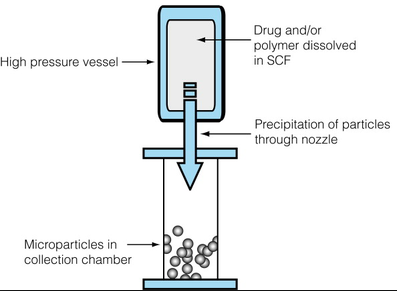 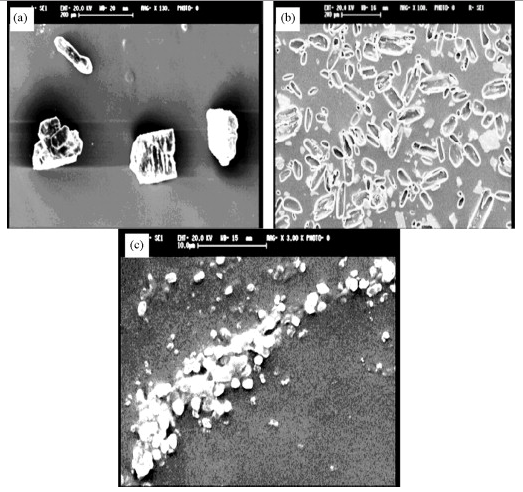 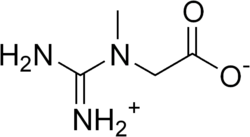 RESS
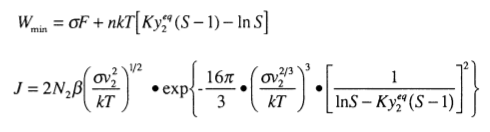 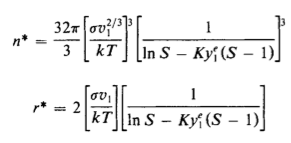 RESS
Полипропиленовые, полистирольные, полиметилметакрилатные, поликапролактоновые  наночастицы
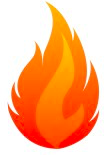 Наночастицы полимеров молочной кислоты, полигликолидные, полисахаридные (HYAFF-11)  наночастицы
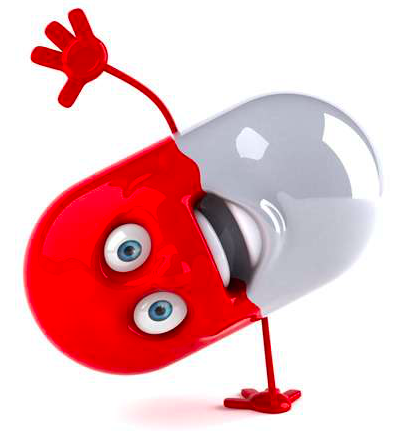 СК СО2 + сорастворители (ацетон, этанол)
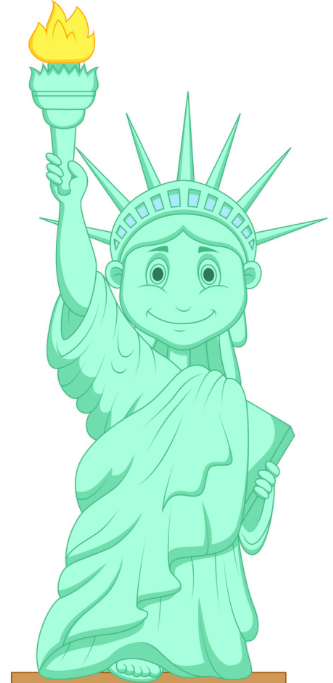 Покрытия из полидиметилсилоксана, фторакрилатных полимеров, перфторированных полиэфиров
СК СО2
RESS. Увеличение растворимости лекарственных средств.
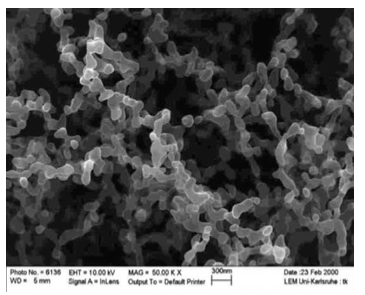 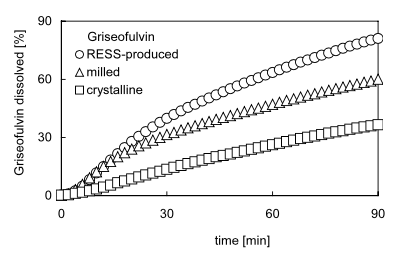 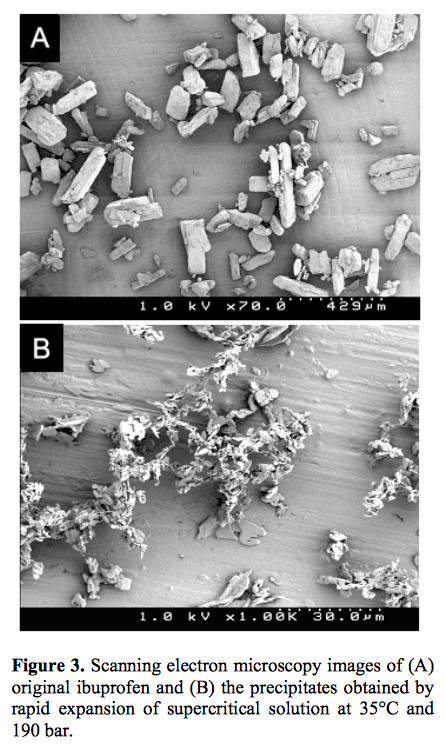 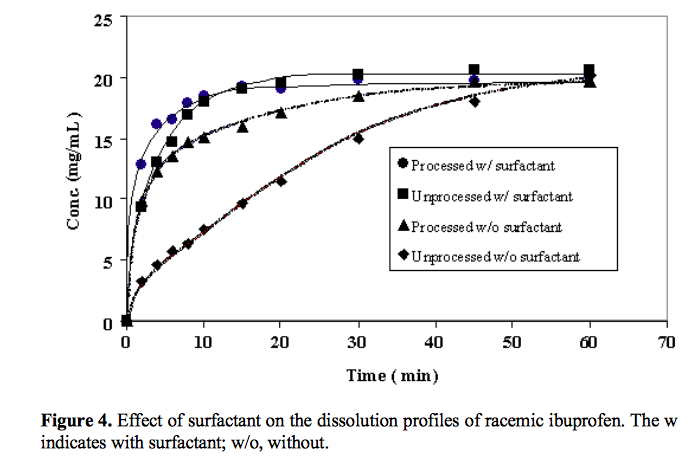 RESOLV/RESAS
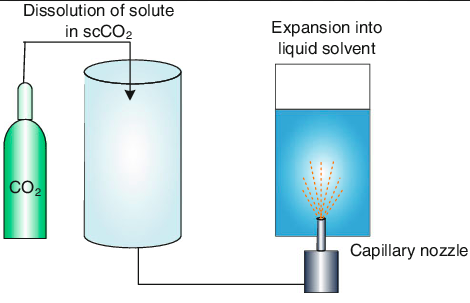 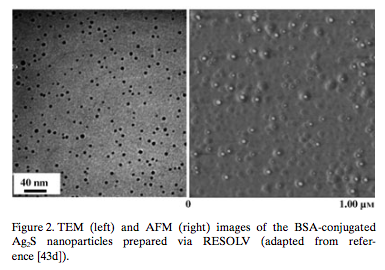 Раствор AgNO3 в сверхкритическом аммиаке -> раствор Na2S (восстанавливающий агент) + БСА (белок)
RESS
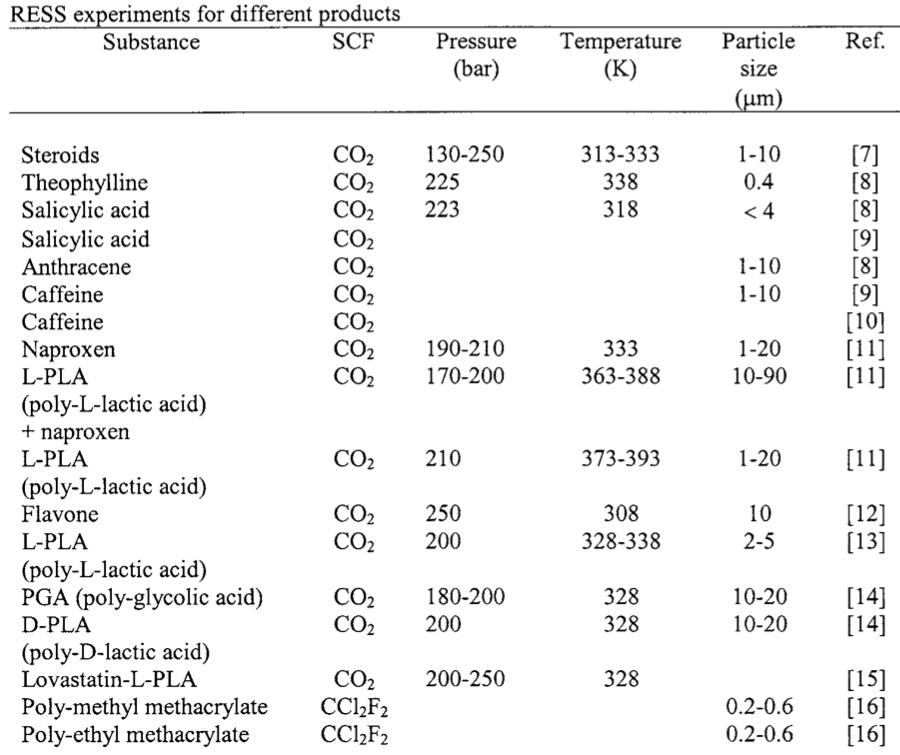 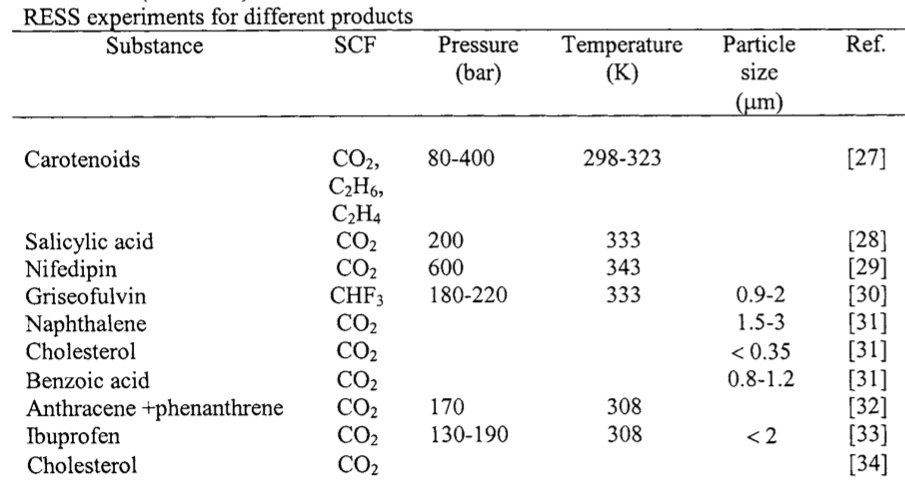 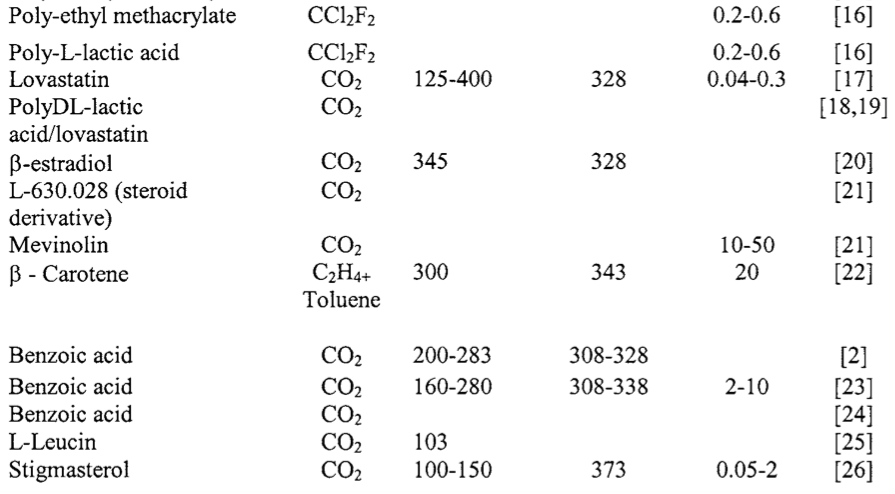 Способы создания наночастиц
static supercritical fluid process (SSF)
rapid expansion of supercritical solutions (RESS)
particles from gas-saturated solutions (PGSS)
gas antisolvent process (GAS)
precipitation from compressed antisolvent (PCA)
aerosol solvent extraction system (ASES)
supercritical antisolvent process (SAS)
solution enhanced dispersion by supercritical fluids (SEDS)
supercritical antisolvent process with enhanced mass transfer (SAS-EM)
depressurization of an expanded liquid organic solution (DELOS)
supercritical assisted atomization (SAA)
hydrothermal synthesis under supercritical conditions via flow reactor (HTSSF)
hydrothermal synthesis under supercritical conditions via batch reactor (HTSSB)
supercritical fluids drying (SCFD)
supercritical fluid extraction emulsions (SFEE)
PGSS
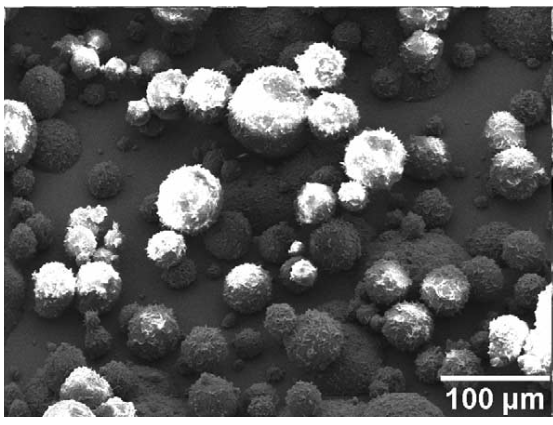 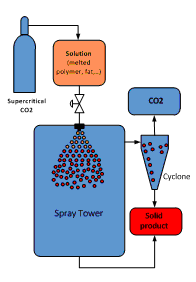 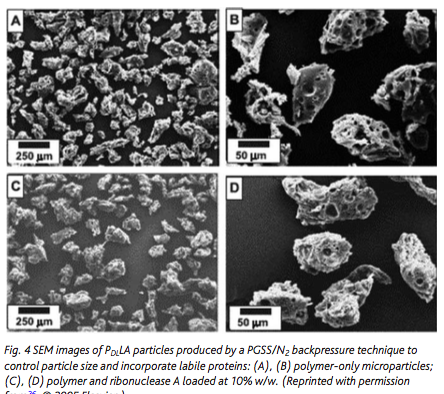 Эффект Джоуля-Томпсона
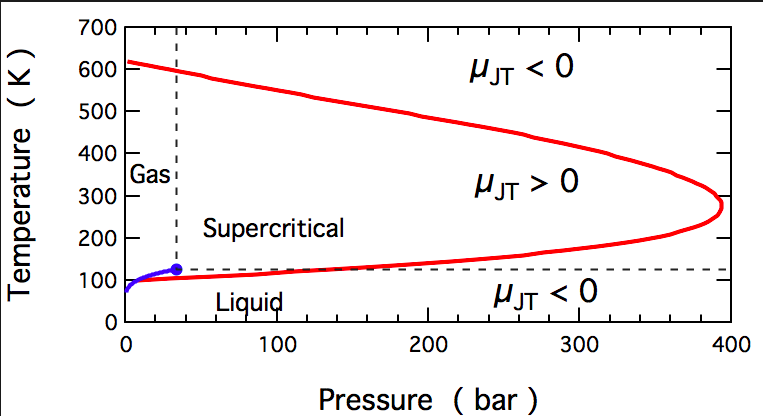 Для азота
Способы создания наночастиц
static supercritical fluid process (SSF)
rapid expansion of supercritical solutions (RESS)
particles from gas-saturated solutions (PGSS)
gas antisolvent process (GAS)
precipitation from compressed antisolvent (PCA)
aerosol solvent extraction system (ASES)
supercritical antisolvent process (SAS)
solution enhanced dispersion by supercritical fluids (SEDS)
supercritical antisolvent process with enhanced mass transfer (SAS-EM)
depressurization of an expanded liquid organic solution (DELOS)
supercritical assisted atomization (SAA)
hydrothermal synthesis under supercritical conditions via flow reactor (HTSSF)
hydrothermal synthesis under supercritical conditions via batch reactor (HTSSB)
supercritical fluids drying (SCFD)
supercritical fluid extraction emulsions (SFEE)
ASES
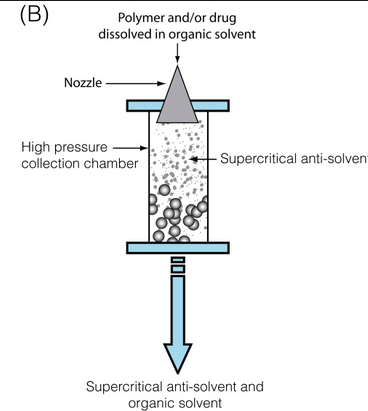 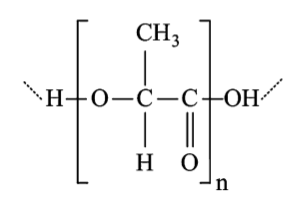 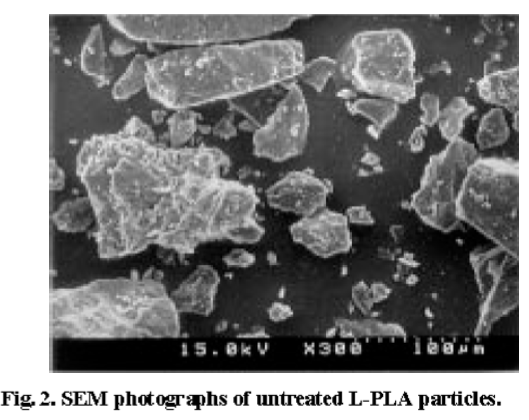 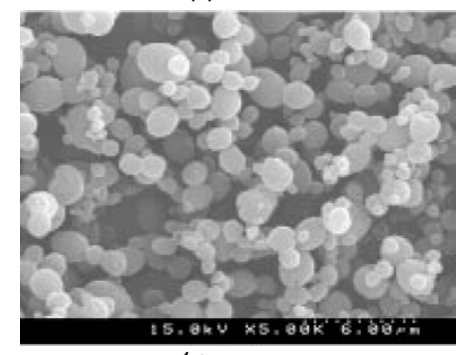 SAS, принципы
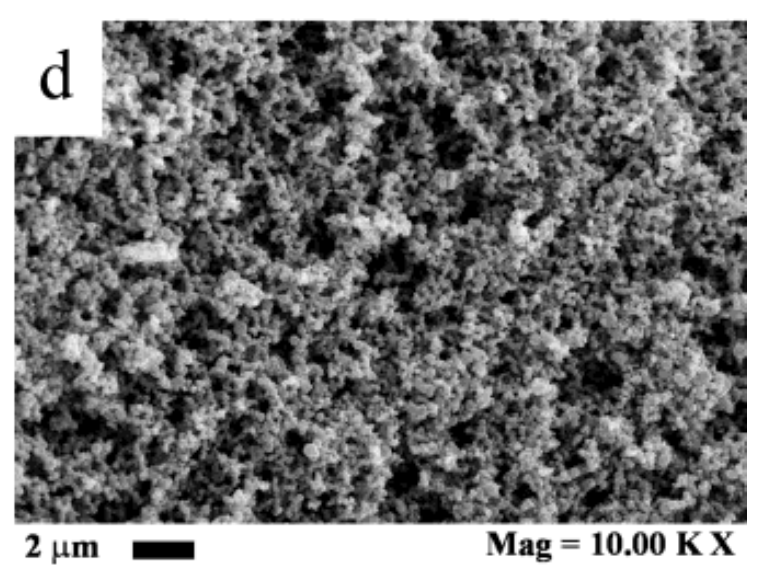 1 фаза, СК
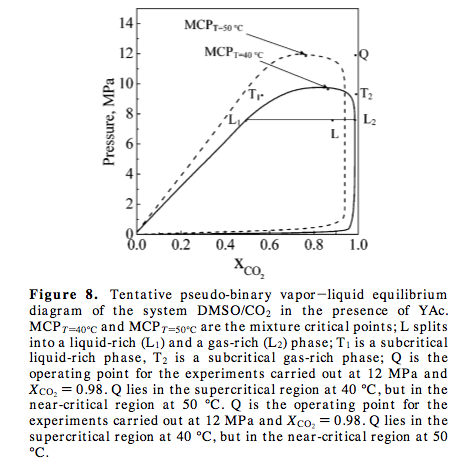 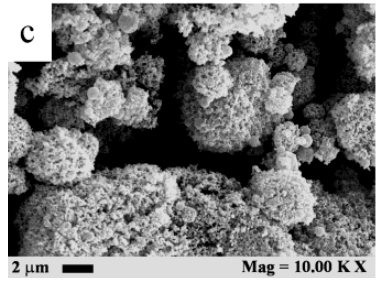 1 фаза, субкритика
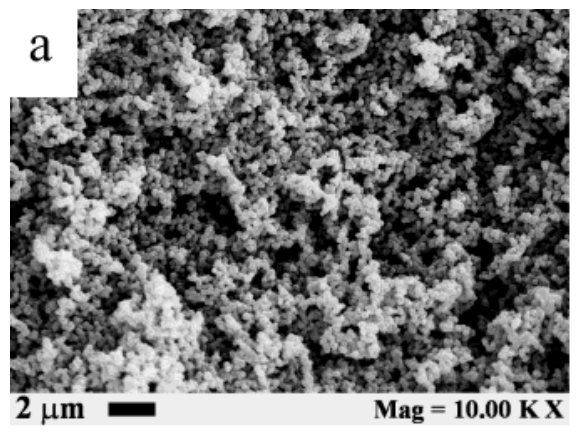 2 фазы
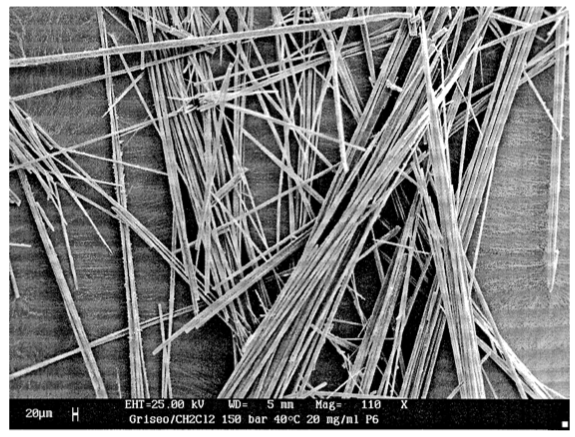 SAS, принципы
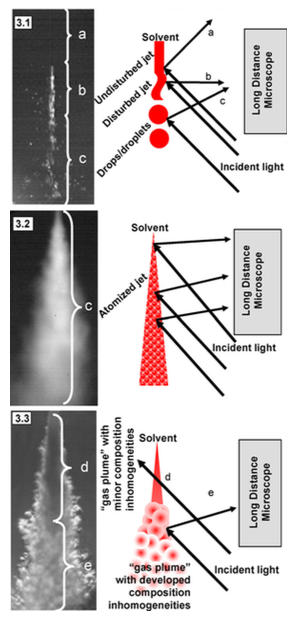 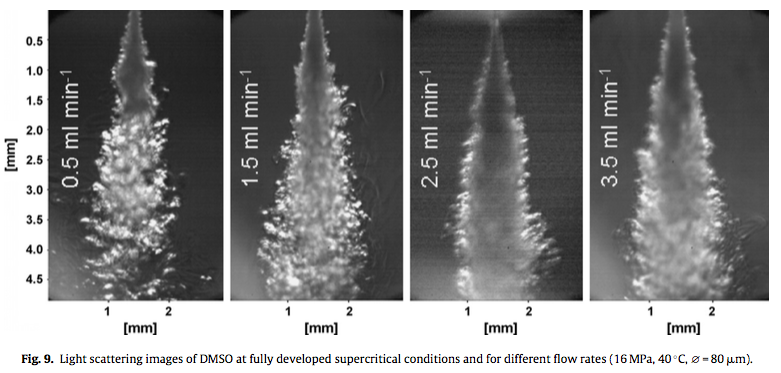 СК, далеко от кр. т.
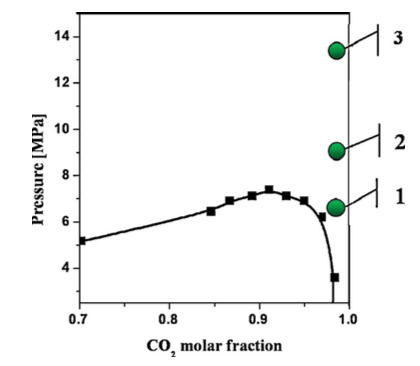 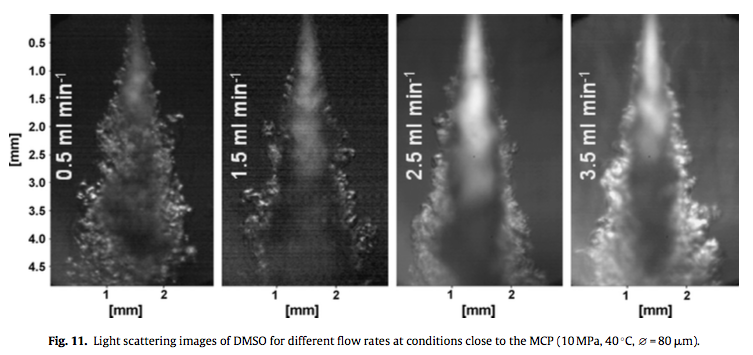 СК, близко к кр. т.
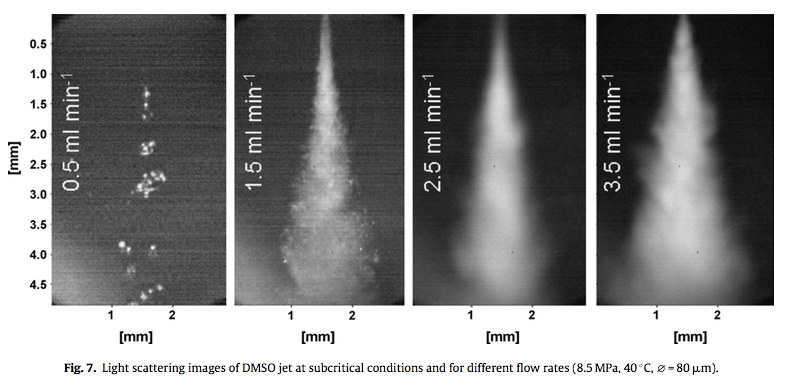 Субкритика
SAS, принципы
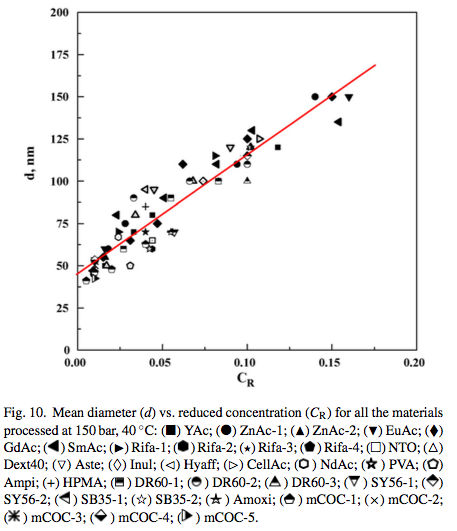 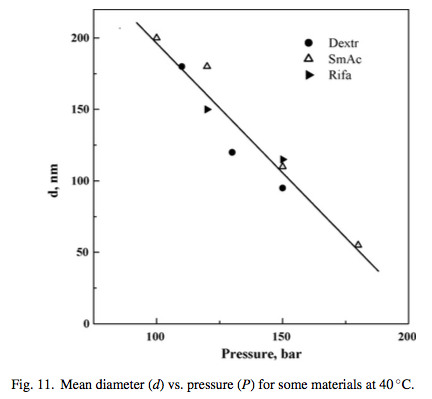 SAS, принципы
Регион вблизи и ниже критической точки смеси: механизм одна капля-одна частица.
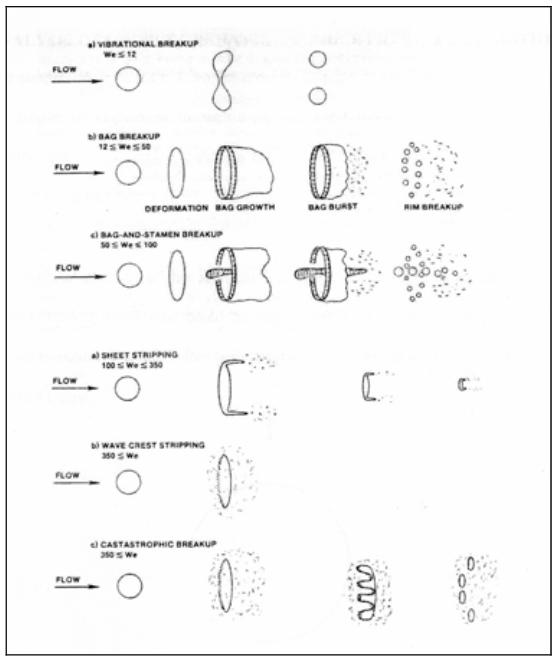 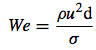 Сверхкритический регион: механизм осаждение из газа в частицу.

Нулевая сила поверхностного натяжения.
SAS
Тетрациклин в N-метил-2-пирролидоне
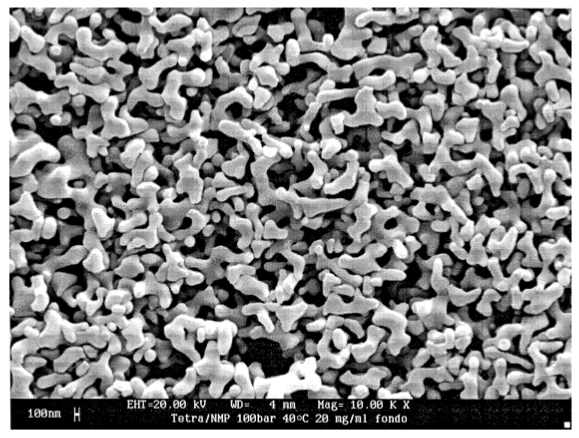 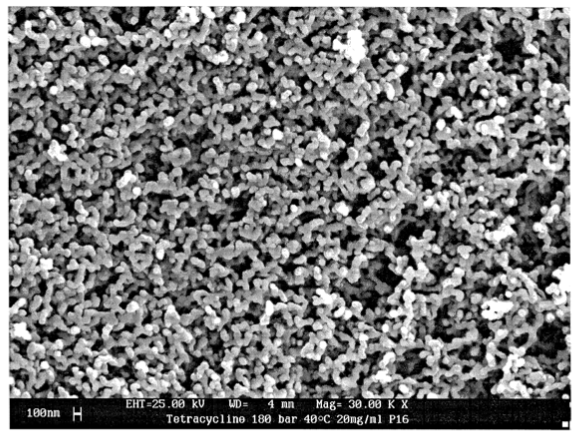 100 атм
180 атм
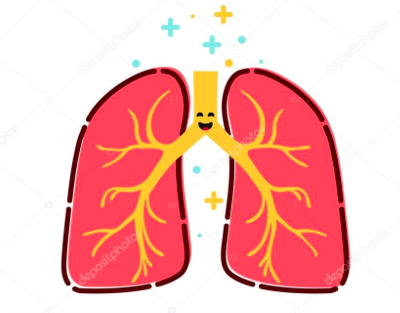 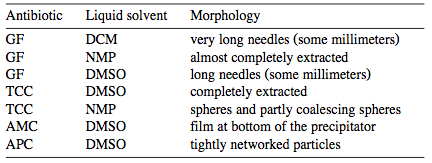 Частицы < 5 мкм
SAS-EM
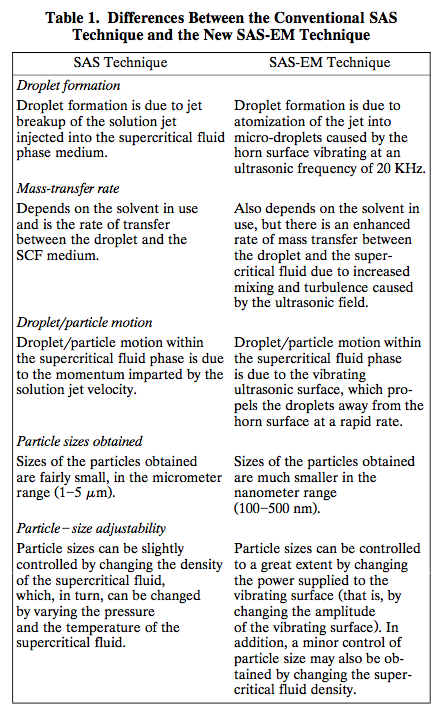 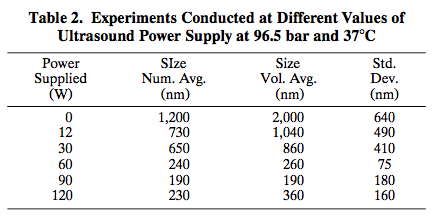 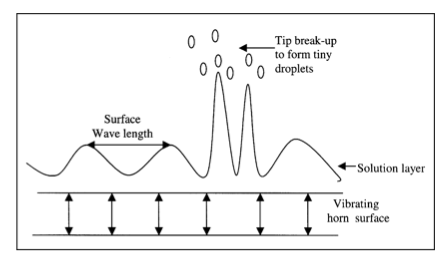 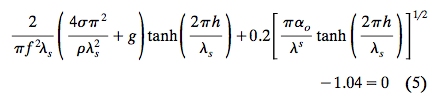 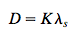 Anti-solvent
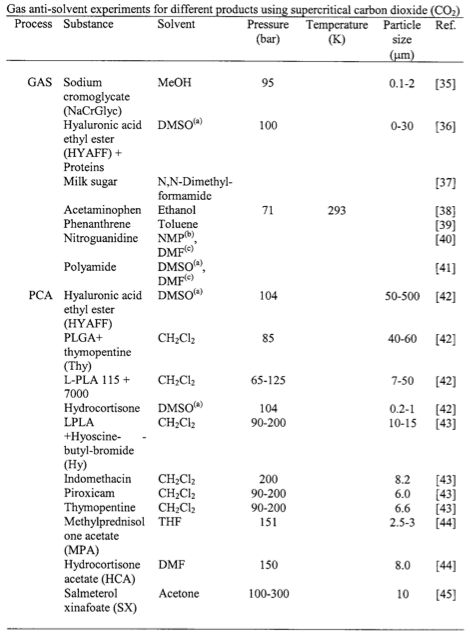 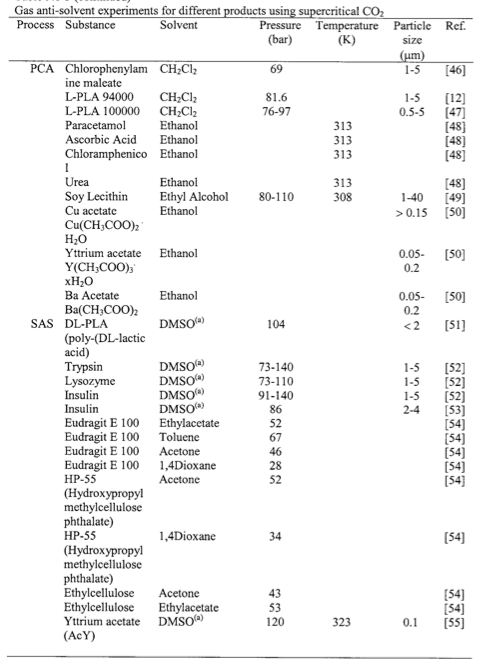 Anti-solvent
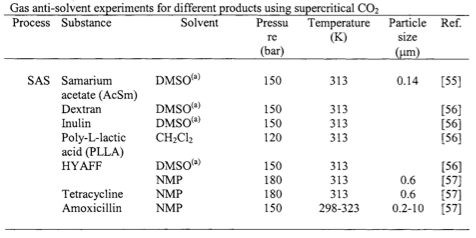 Способы создания наночастиц
static supercritical fluid process (SSF)
rapid expansion of supercritical solutions (RESS)
particles from gas-saturated solutions (PGSS)
gas antisolvent process (GAS)
precipitation from compressed antisolvent (PCA)
aerosol solvent extraction system (ASES)
supercritical antisolvent process (SAS)
solution enhanced dispersion by supercritical fluids (SEDS)
supercritical antisolvent process with enhanced mass transfer (SAS-EM)
depressurization of an expanded liquid organic solution (DELOS)
supercritical assisted atomization (SAA)
hydrothermal synthesis under supercritical conditions via flow reactor (HTSSF)
hydrothermal synthesis under supercritical conditions via batch reactor (HTSSB)
supercritical fluids drying (SCFD)
supercritical fluid extraction emulsions (SFEE)
Supercritical hydrothermal synthesis
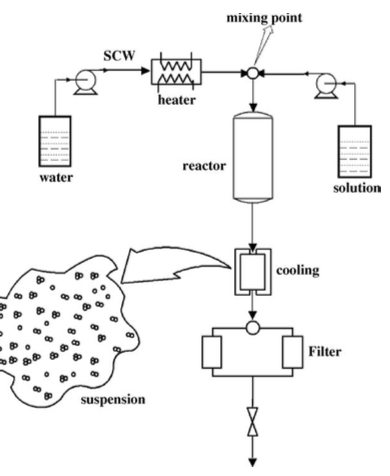 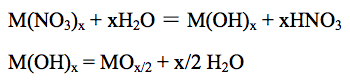 374 C и 220 атм
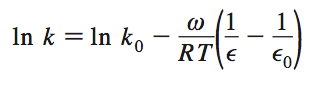 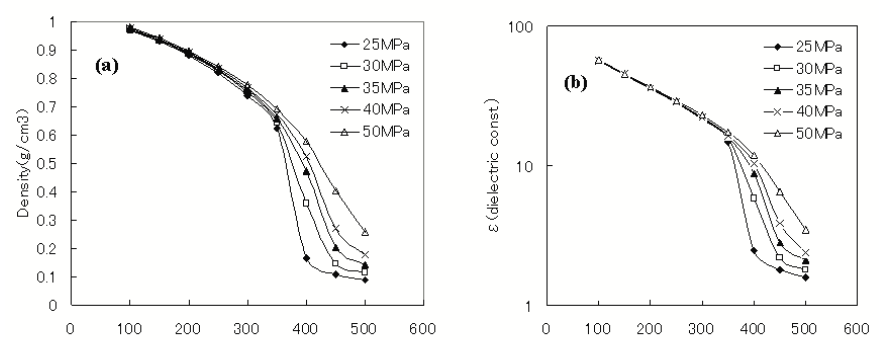 Supercritical hydrothermal synthesis
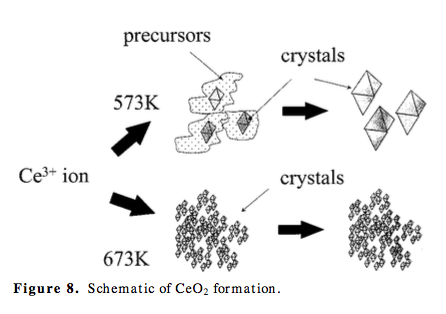 Supercritical hydrothermal synthesis
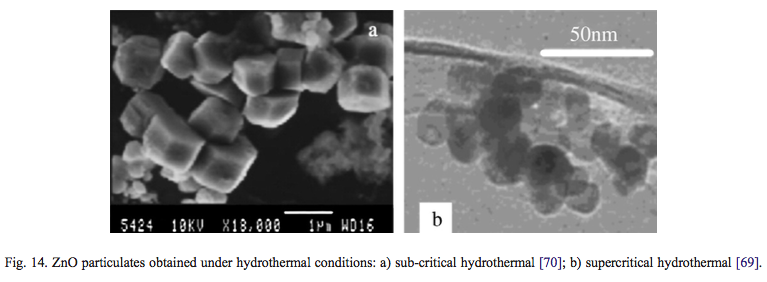 Сенсоры, солнечные батареи, в биомедицине для анализа связывания белков/пептидов
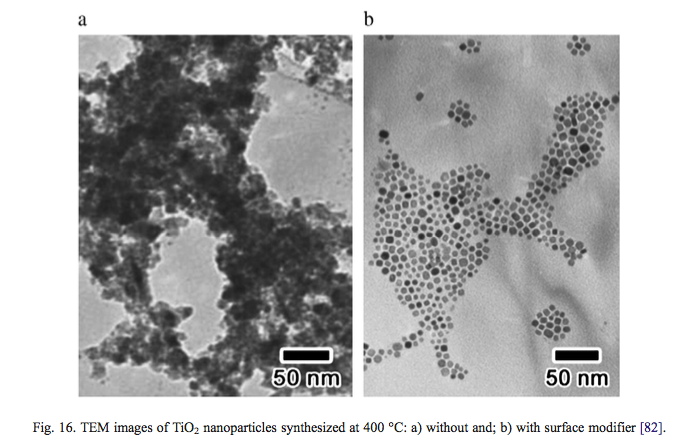 Антибактериалные агенты, защита от солнечного излучения в косметологии
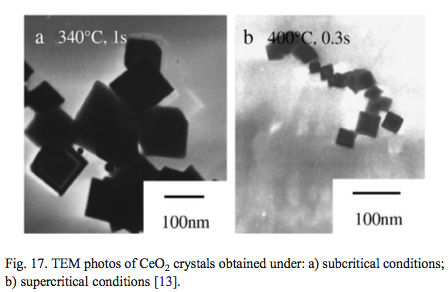 Катализаторы, газовые сенсоры, адсорбенты ультрафиолета, защита клетов от образования свободных радикалов
Supercritical hydrothermal synthesis
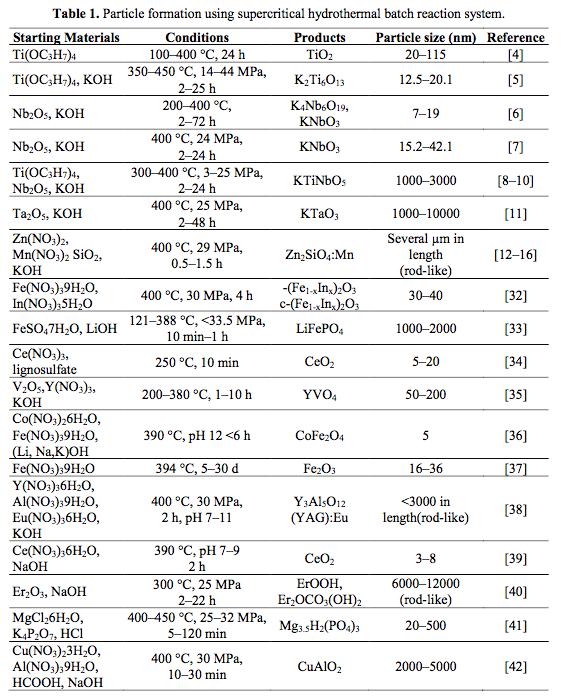 Supercritical hydrothermal synthesis
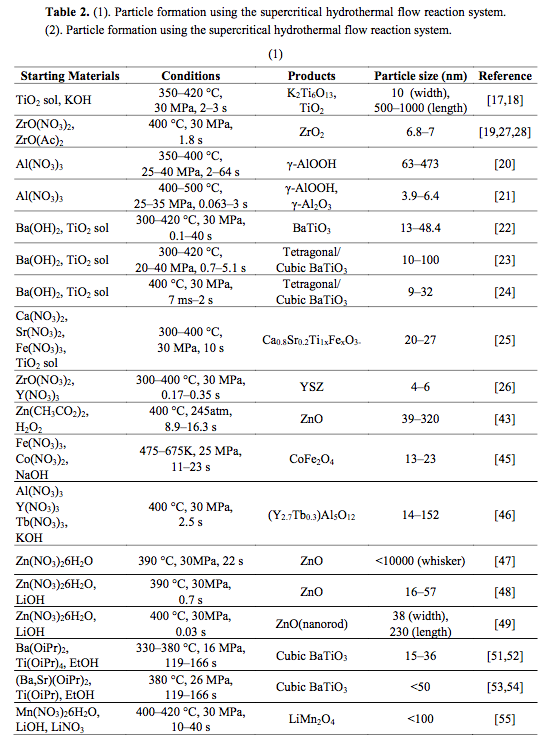 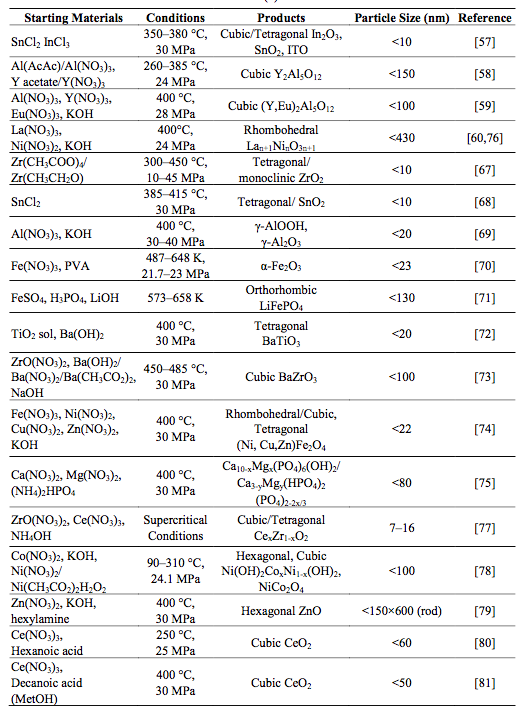